Валентин
Моя малая Родина
… Была у нас своя тайная гордость за то, что своими руками проложили мы дорогу сюда, раздвинули страшные эти леса, подняли горькую эту землю, несчетно побили лютого зверя и сохранили совесть и пламя сердца.
                                                                                                                                                                                                                                                 А. Фадеев
Небольшое селение расположилось на берегу одной из бухт Японского моря. Это наше славное село Валентин.
История села Валентин начинается в далеком 1870 году, когда «…иностранный клипер под английским флагом бросил якорь в незнакомой и необозначенной на карте бухте». Так впервые была открыта бухта Валентин. Существует две версии выбора именно такого названия: первая – открытие совпало с праздником Святого Валентина, поэтому бухту назвали в честь праздника; вторая – по имени капитана, впервые её обнаружившего.
До 1907 года в долине, в 2-х километрах от берега моря стояли 2-3 китайские фанзы, обитатели этих фанз в основном занимались промыслом пушного зверя, сбором женьшеня, отловом диких пятнистых оленей, ради лечебных пантов. Весь добытый товар нелегально переправлялся в Маньчжурию и Китай для продажи.
В 1907 году в эту местность стали прибывать первые переселенцы с Украины. Они стали строить дома в 2-х километрах от берега моря. 
До 1910 года население поселка составляло 10-12 дворов. Так была организована деревушка – Валентиновка. Которая сохранилась до нашего времени.
В 1915 году русский промышленник Соколов покупает у японцев парусные суда - шаланды. И у них же берет оборудование для завода консервов. За это он должен часть готовых консервов отправлять в Японию. 
И после этого началось строительств завода. Он и стал добывать и перерабатывать крабов.
Все было бы отлично, но случилась Гражданская война и интервенция. Завод захватили партизаны, вместе с поселком. Промышленник скрылся за границей. А завод перестал работать, так как партизаны увезли закаточный станок и с помощью его в поселке Тетюхе стали изготавливать гранаты. Какое время такая и продукция.
В1927 году завод был снова отстроен. Производство расширили, стали солить рыбу. Появился самоходный флот. А завод стал выпускать Иваси в масле. До 1936 года на заводе появляется импортное оборудование. Все идет отлично, но в 1942 году завод был сожжен. 
Но в 1948 году завод вновь отстроен. И вновь заработал на благо страны добывающий флот и консервный завод.
В 1962 году в Валентине организован зверосовхоз.
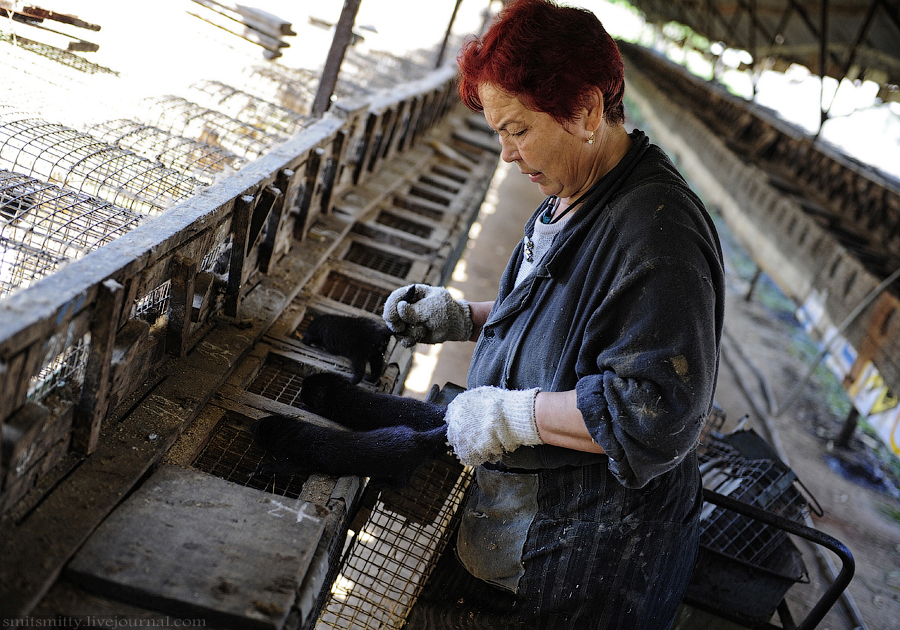 В нем разводили песца и норку. Но эта продукция шла на экспорт.
А сейчас все не так радужно. Население уменьшается. С 1500 человек уехала треть, нет уже в таком объеме социальной инфраструктуры.
Но сегодня Валентин известен морским побережьем, прекрасно подходящим для семейного летнего отдыха. Считается, что здесь находятся одни из немногих оставшихся чистейших песочных пляжей на юго-востоке Приморья. А то, что вода прохладней, чем в других районах, на фоне прекрасных пейзажей и морского бриза – мелочи.
Достопримечательности нашего села
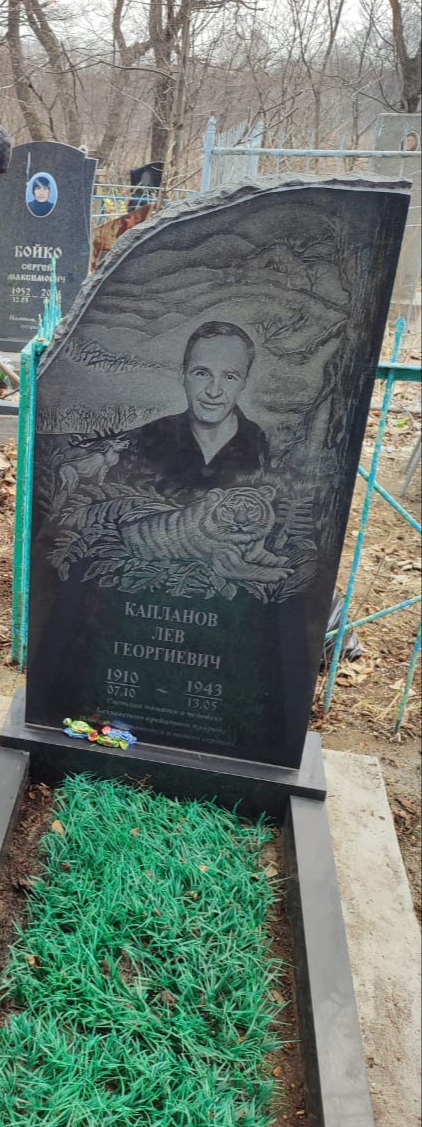 В нашем селе находится могила знаменитого советского зоолога Льва Георгиевича Капланова. Он был одним из первых исследователей амурского тигра. В мае 1943 года убит браконьерами.
В центре села расположен памятник. Открыт он 9 мая 1985 года в честь 40-летия победы советского народа в войне 1941-1945 года. Посвящен павшим односельчанам.
Много десятилетий со дня своего основания Валентин отстраивался, расширялся и теперь это уже не маленькое селение, а аккуратное и красивое прибрежное село, в котором проживает славный и трудолюбивый народ.
12 августа с.Валентин отметит свой очередной день рождения! Хотя этот день и не отмечен в официальном государственном календаре, он является знаковым для истории нашего района. День рождения родного села – праздник каждого его жителя!